Reliability of the cadastre in a digital world
Martin Salzmann
Cadastre, Land Registry and Mapping Agency
The Netherlands
PCC Conference Legal reliability of the Cadastre
Vienna, Austria, November 20-21,2018
Real estate transaction chain in the Netherlands
CITIZENS (buyer, seller)
Banks
Interme-
diaries
Kadaster
land registry
cadastral surveying
cadastral registration
Notaries
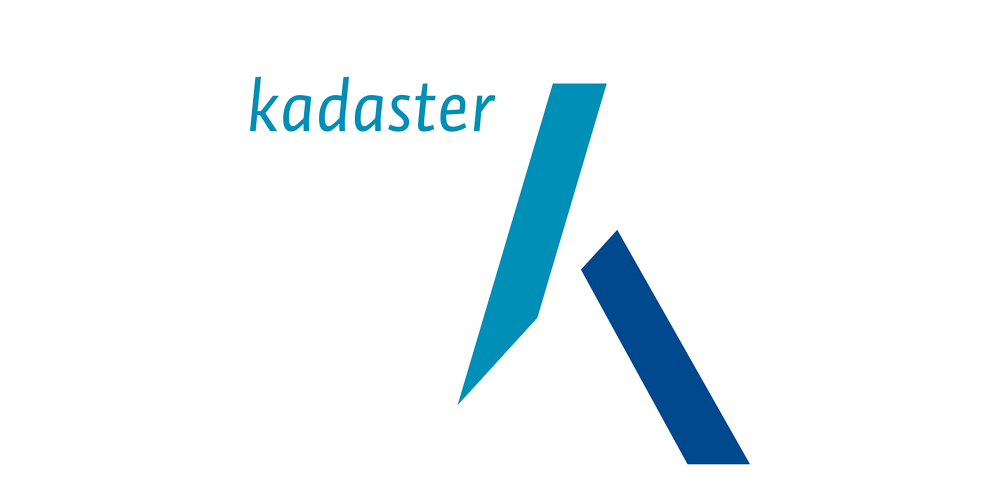 Valuators
Real Estate Agencies
focus
System highly reliable 
and trusted
InlandRevenue
Reliability of the cadastre in a digital world
Parallel worlds
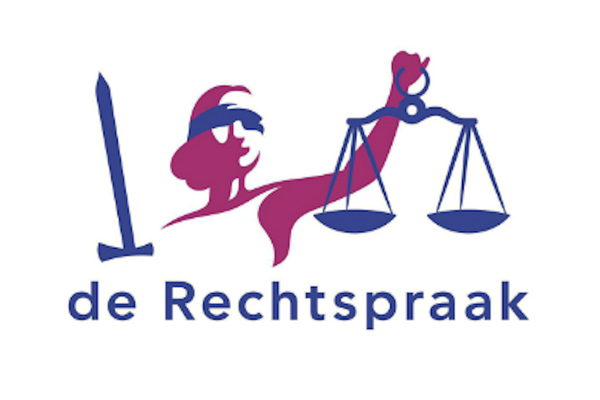 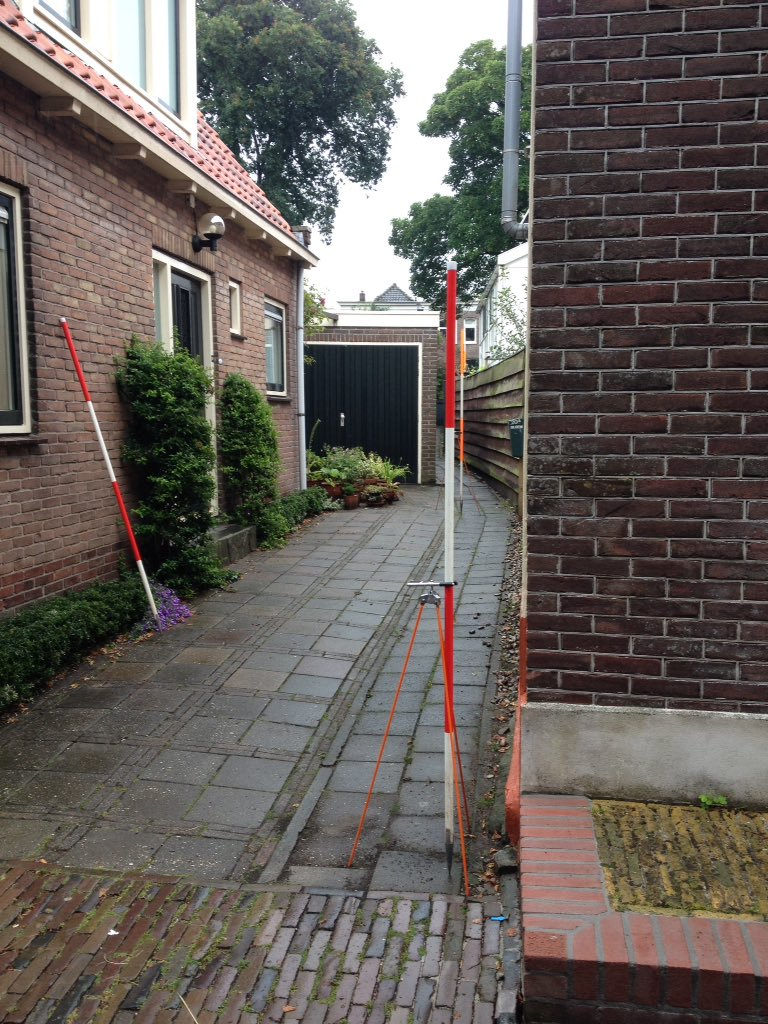 Institutional world
Real world
Administrative world
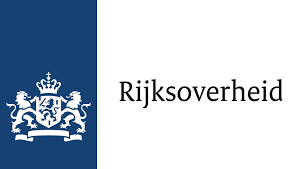 Reliability of the cadastre in a digital world
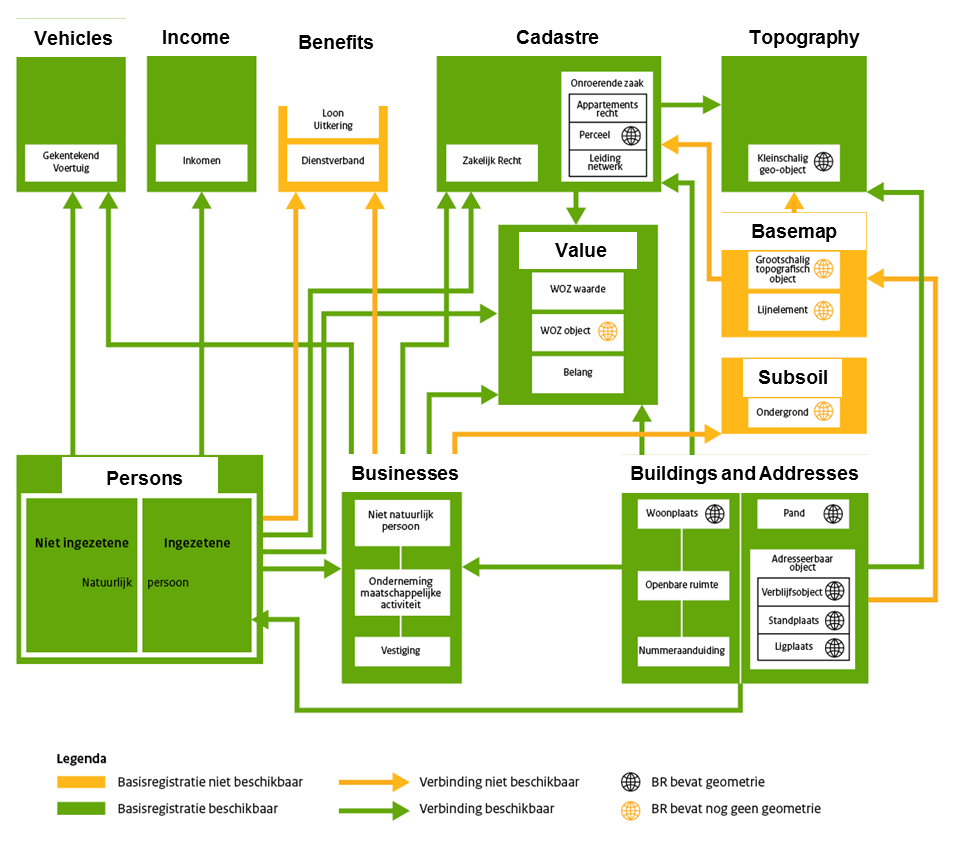 Vehicles
Income
Benefits
Cadastre
Topography
Base map
Valuation
System of key registersin theNetherlandsadministrativeworld
Subsurface
Businesses
Persons
Buildings and Adresses
Reliability of the Cadastre
Legal Reliability Cadastre (NL-case)
No
but often registration mandatory  and consequences of non registration
Institutional world
Real world
No
but high level of trust in cadastre function
Administrative world
Yes
mandatory use andassumption of correctness
Reliability of the cadastre in a digital world
Data driven society
From the world of quality management
“In God we trust; all others need to bring data”
Quote of W. Edwards Deming
To the world of digital society
Reliability of the cadastre in a digital world
Relations between the different worlds
rules
life event
institutional fact
results in
causes
institutional event
compliancy
administrative event
ensures
results in
data
processes
actor
Source: Best practices for meaningful connected computing (www.bp4mc2.org)
Reliability of the cadastre in a digital world
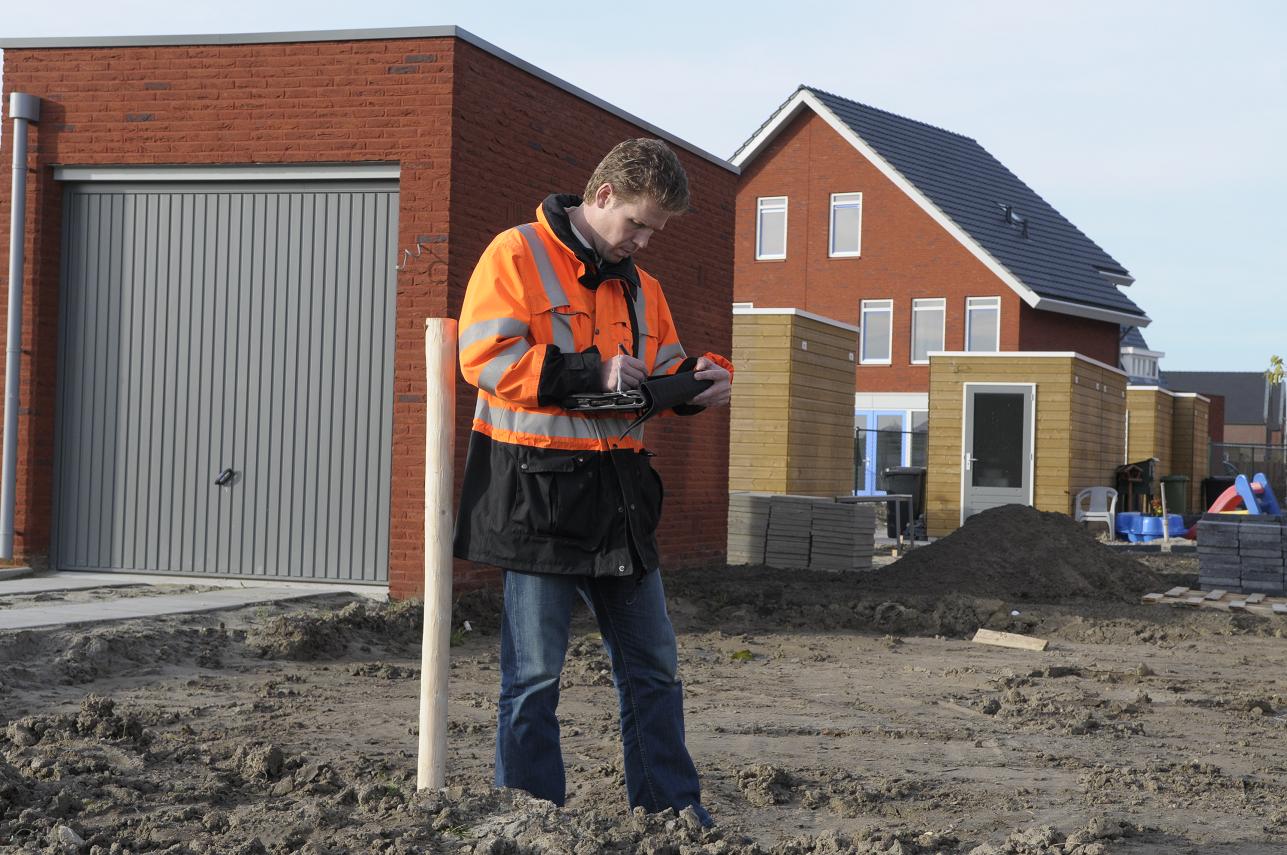 CadastralSurveyingand Mapping
Cadastral (index) map and boundaries
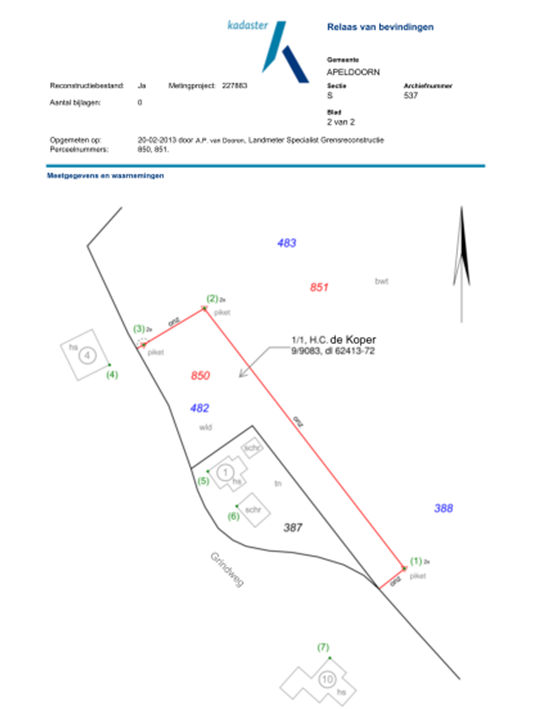 Cadastral map
Nationwide coverage
Since 1832
Digital since end of nineties
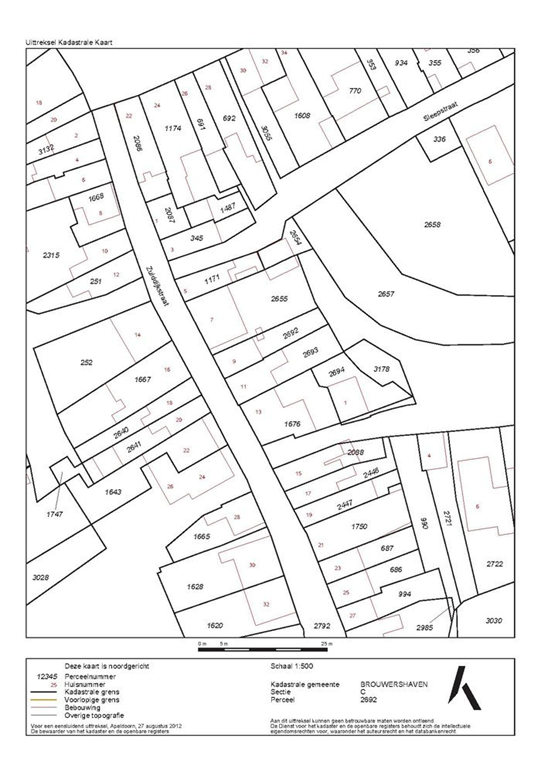 Cadastral boundaries
Archived from ± 1880
Measurements on field sheets
80.000 boundary measurements
Reliability of the cadastre in a digital world
Three worlds in practice
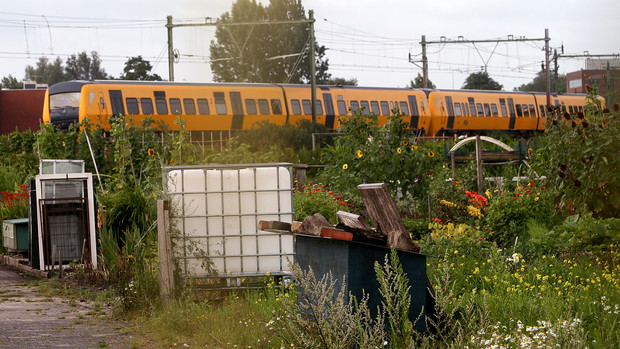 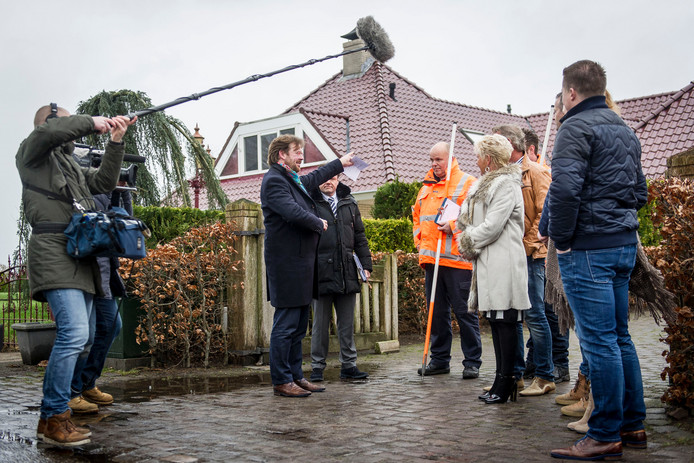 Institutional world:
Adverse possession?
Real world:boundary dispute
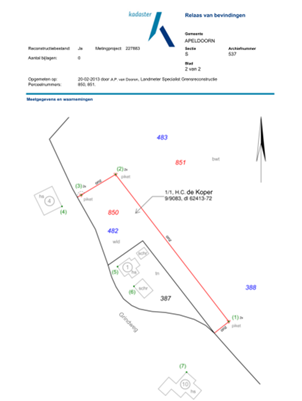 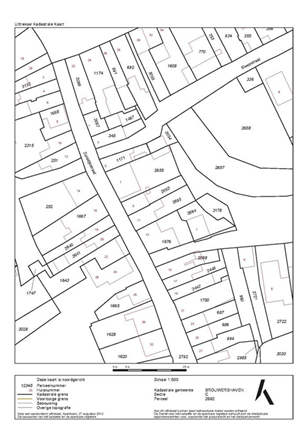 Administrative world:Cadastral registration
Reliability of the cadastre in a digital world
What are the issues?
Cadastral map depicts parcels;Users consider map boundaries as legal boundaries
Boundary information requires setting out
Boundary information is difficult to access (too technical)
Geospatial datasets seem to contradict (within specs)Users experience differences
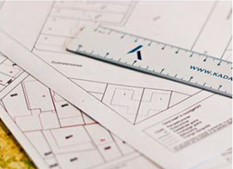 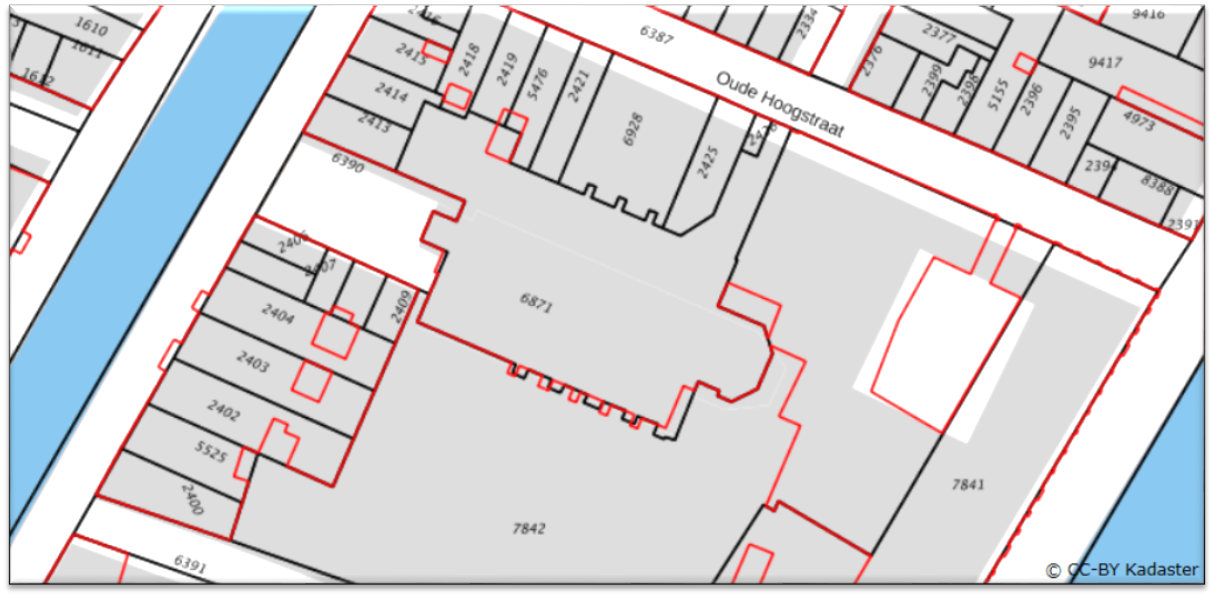 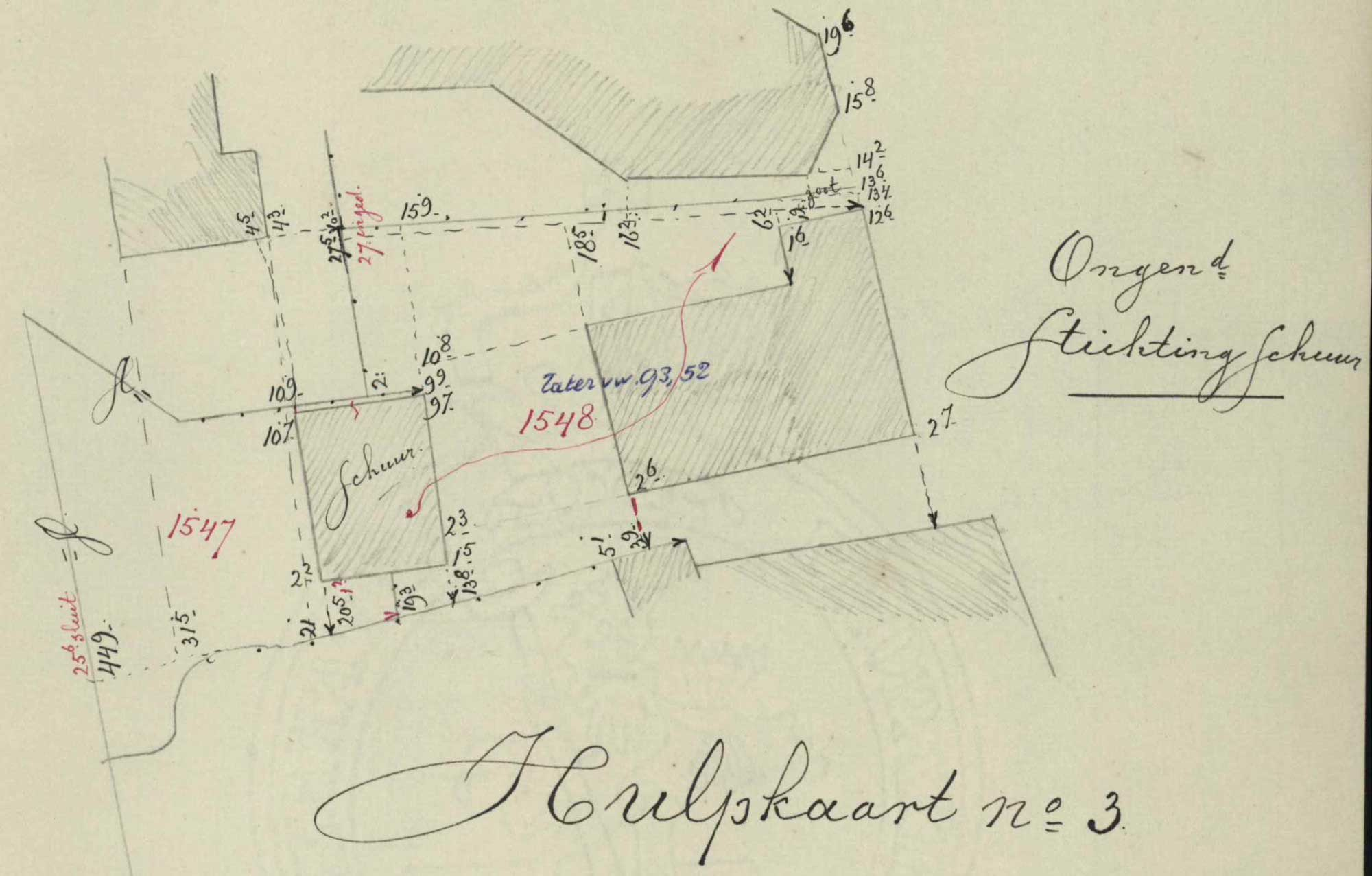 Reliability of the cadastre in a digital world
Is the perfect cadastral map the solution?
Cadastral map with information on quality and source (information map)

Cadastral map based on accurate geometry (reconstruction map)
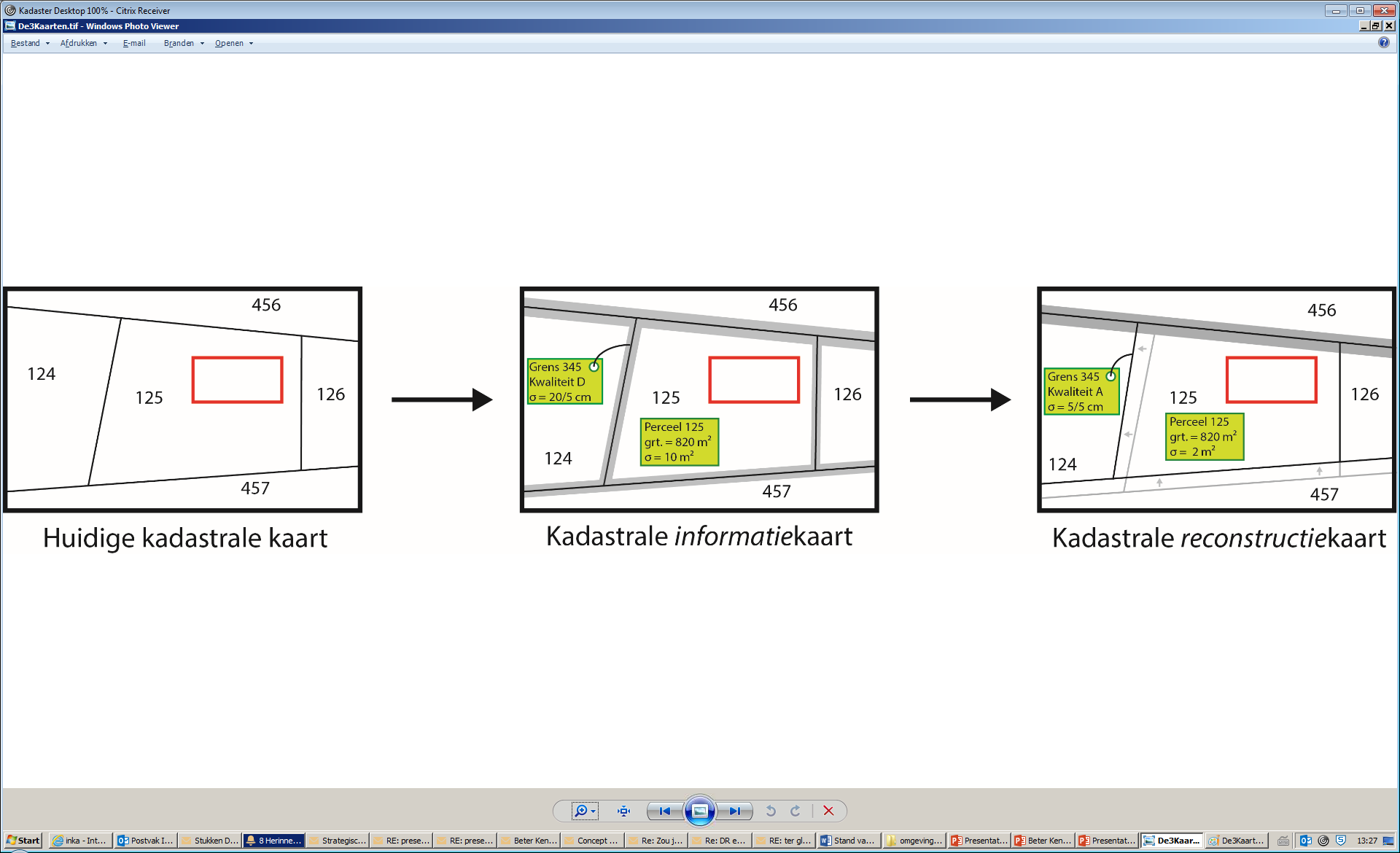 Current  (index) map                           Information map                                 Reconstruction map
Reliability of the cadastre in a digital world
Getting closer to physical reality
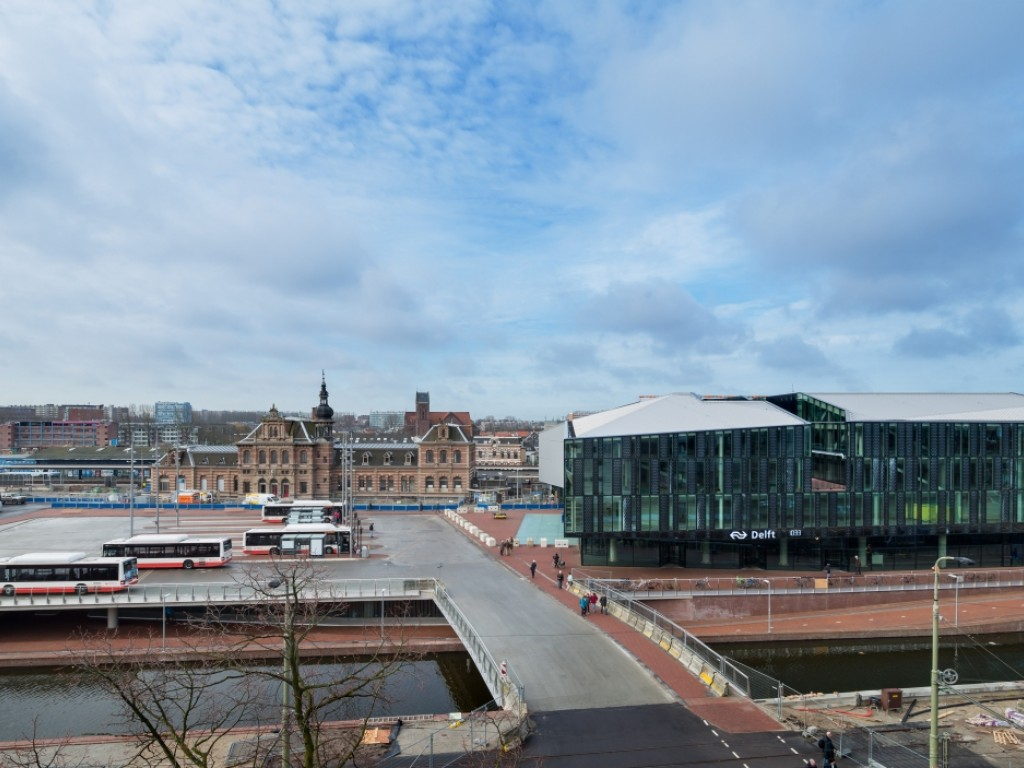 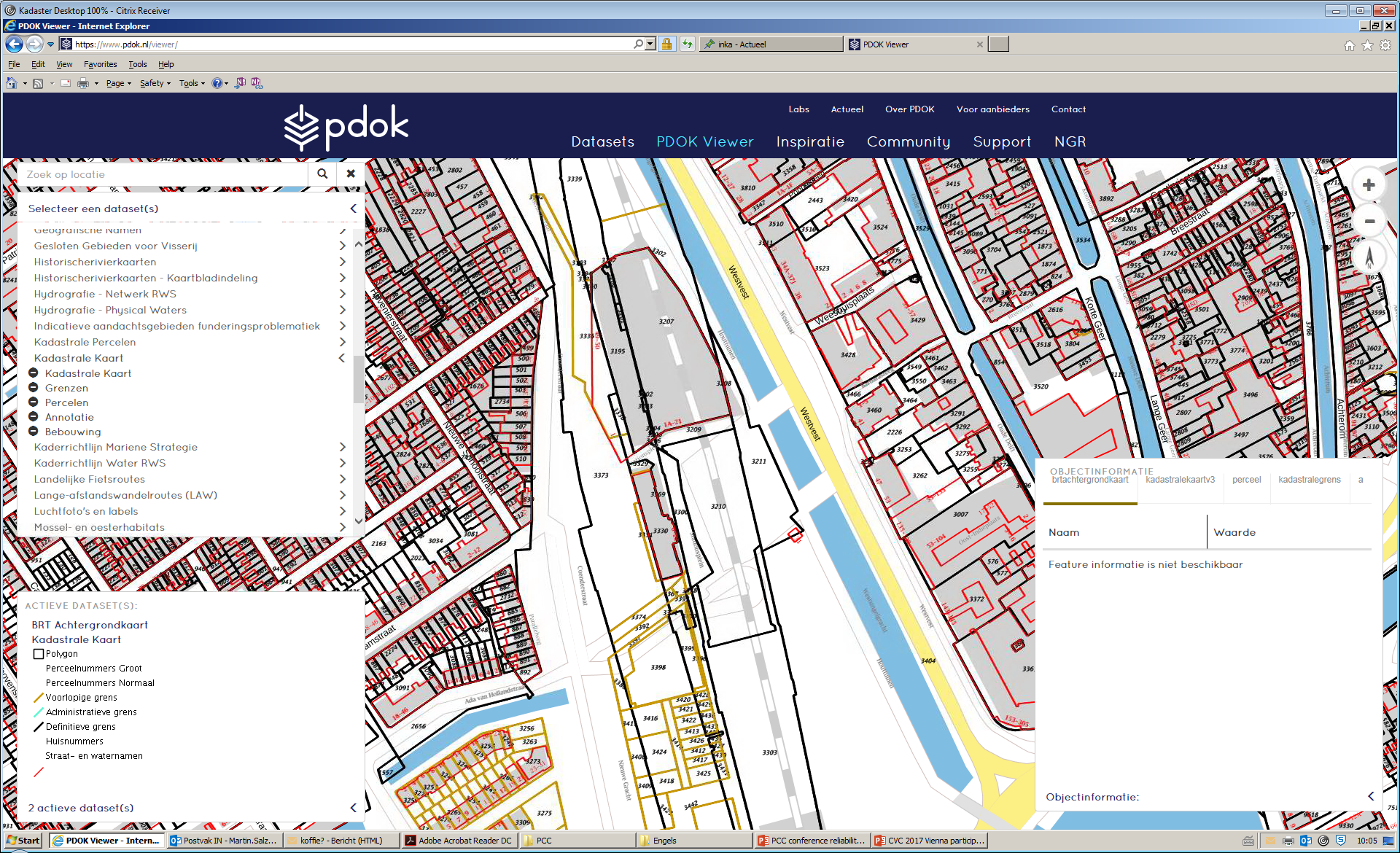 Delft railway station- rail infrastructure- railway terminal- offices
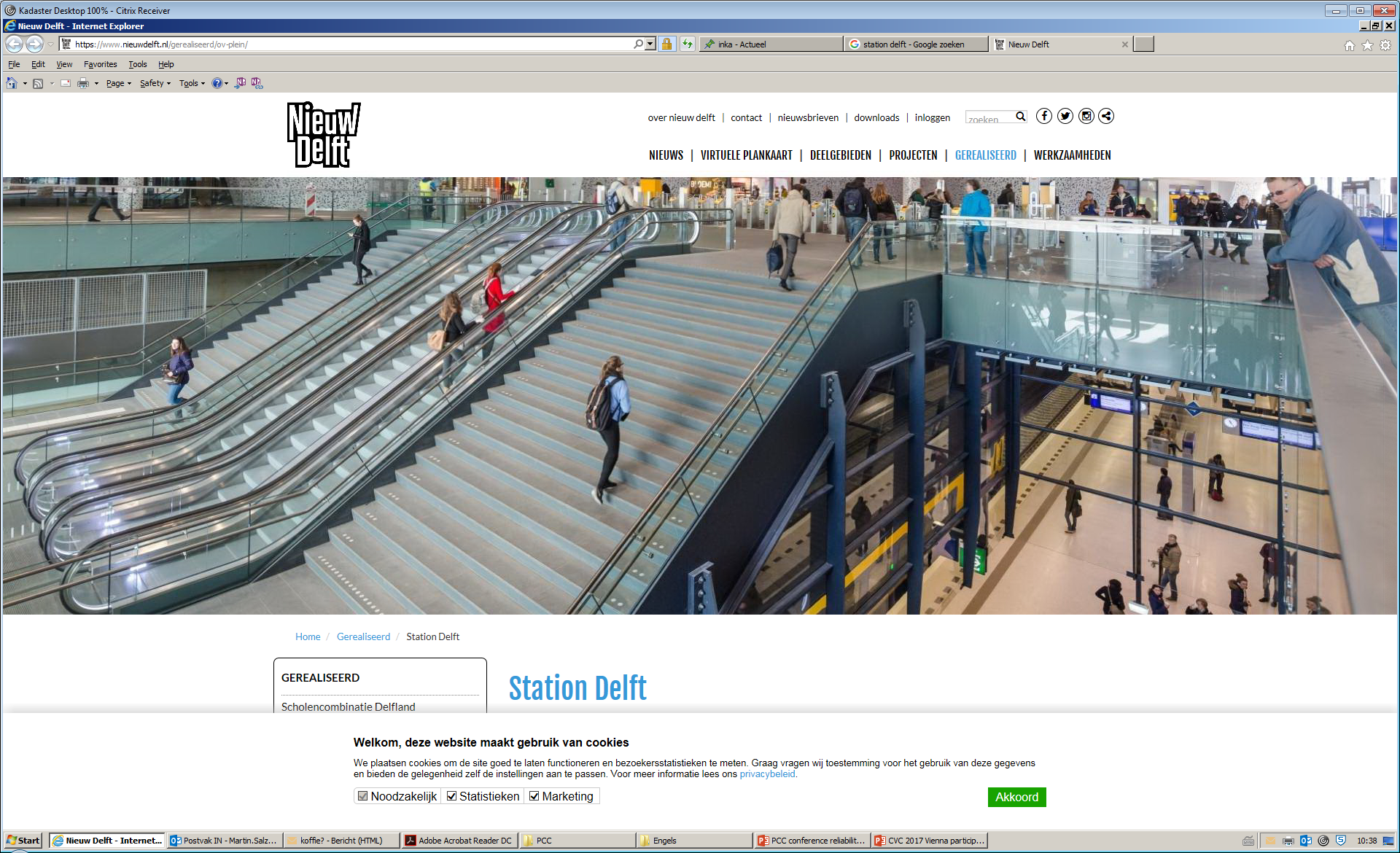 Reliability of the cadastre in a digital world
Current solution: 3D-PDF attached to deed;
Increases reliability by providing accessible and usable information Future: 3D-BIM? (as planned or as built?)
Reliability of the cadastre in a digital world
Getting closer to institutional world
Inheritance
Transfer to heirs by law (takes precedence over ‘cadastral owner’)
Decease of ‘cadastral owner’ notified in registration
Encourage registration of succession (free or charge)
Adverse possession
Takes effect by law after a transition period(takes precedence over ‘cadastral owner’)
Public restrictions
In the process of including all restrictions in the registration
Reliability of the cadastre in a digital world
Improvement strategy
Encourage and simplify booking institutional events
rules
life event
institutional fact
results in
causes
institutional event
Improve currency
Improve correspondence
between data and legal facts
Improve usability and
accessibility of data
administrative event
ensures
results in
Better geometric and
semantic correspondence
between administrative data
data
processes
actor
Reliability of the cadastre in a digital world
Concluding remarks
Society increasingly relies on data and assumes cadastral data is correct
Be aware of different perspectives in modelling system
Bring real, administrative and institutional worldscloser together (content and currency)
Thereby increasing trustthat will be perceived as better legal reliability
Reliability of the cadastre in a digital world